Instance Complexity and Unlabeled Certificates in the Decision Tree Model
Tomer Grossman        Ilan Komargodski       Moni Naor
Weizmann Institute
NTT Huji
Weizmann Institute
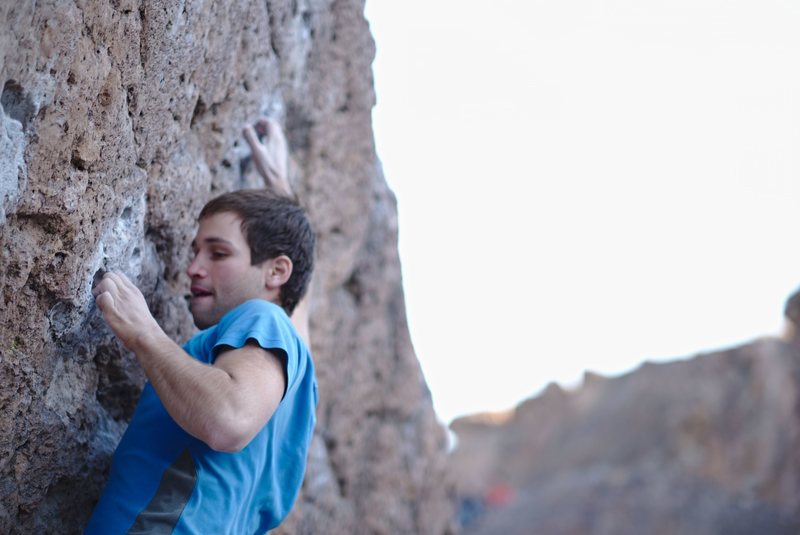 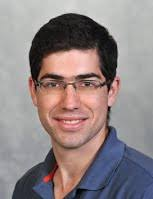 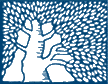 IRIF, Paris, Jan 23rd  2020  Algorithms and Discrete Structures Seminar
Unlabeled Certificates: What are they Good for?
Want to check whether a graph satisfies some (graph) property 
Given as an “untrusted hint” an isomorphic copy of the graph. 
The goal is to minimize the number queries to the adjacency matrix

Are such hints helpful?
In the worst case?
Per instance?

Where do the hints come from?
Want correctness even if the hint is wrong

Tested for efficiency only if the hint is correct
Represent knowledge of the structure of the graph, e.g. social network
Example: Is there at least one edge?
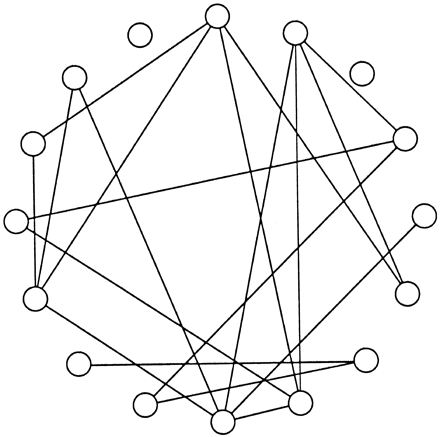 ?
The input graph
The hint
The Decision Tree Model
Labels on the leaves: value of function
Tree T
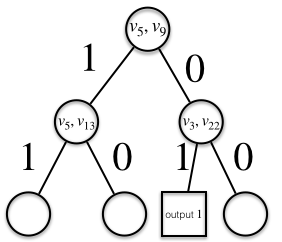 Labeled Certificates
Among those that are always correct
Unlabeled Certificates
Do Unlabeled Certificates Ever Help in the Worst Case?
Do not know any simple function!
Monotone?
The Construction
The Crowd: all vertices must have degree at least log n among themselves
Goal: turn the unlabeled certificate into an effectively labeled one for the crowd.
Gives direction.
Breaks symmetry
…The Construction
PP
P
log log n
Additional condition: No two vertices in the Crowd have the same neighborhood when restricted to the leaves of the tree
The Crowd: all vertices must have degree at least  log n among themselves
…The Construction
Add two additional nodes T1 and T2         connected just to P
 Add node B connected to all nodes,      except T1 and T2.
T1
T2
P
B
log log n
Additional condition: No leaf has degree five or less.

Special nodes: degree 1, 2, 5 and n-3
No two vertices in the Crowd should have same neighborhood in the leaves
The Crowd: all vertices must have degree at least  log n among themselves
Best, van Emde Boas
Lenstra
The Algorithm with the Unlabeled Certificate
T1
T2
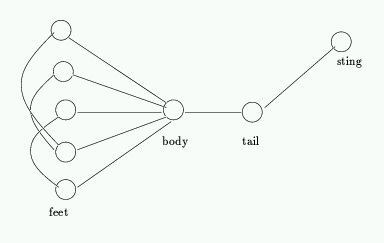 P
B
N0
u
N1
Do not need the certificate!
Candidates for T1 or T2
Candidates for B
The Algorithm: Finding P
u
Pick arbitrary vertex u
Assume deg(u)≠{1,5,n-3}
If (v1, v2) is an edge: v2 cannot be T1 or T2
If (v1, v2) is not an edge: v1 cannot be B
T1
T2
B
T1
P
B
T2
P
No two vertices in the Crowd have same neighborhood in the leaves
v1
?
v2
The Crowd: all vertices must have degree at least  log n among themselves
N0
N1
The Construction: Finding the Mapping
After finding P: full tree can be recovered.

Given the leaves: can find the mapping between nodes in 
the crowd and the nodes in the graph. 
Can check the min degree. 
Total:
Finding P: O(n) queries
Finding the tree: O(n log n) queries
Finding the mapping O(n log n) queries
P
log log n
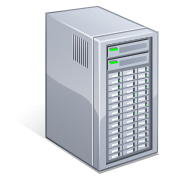 Worst Case Analysis of Algorithms
Worst case analysis of algorithms is the hallmark of theoretical computer science
For a given algorithm A find an input D on which A has the worst performance
Evaluate the algorithm based on this value
But is it meaningful?
Yes – sometimes!
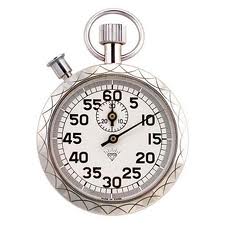 Prefer algorithms with
 small worst case value
Lots of nice properties:
Composition
When the input is adversarially chosen
When we want to have a fixed upper bound on the complexity: hardware, timing attacks
Some Known Properties of Decision Tree Complexity
RC(f) ≤ C(f) ≤ D(f) ≤ n 
and RC(f) ≤ R(f) ≤ D(f).
C(f) ≤  s(f) ∙ bs(f) 
D(f) ≤ s(f)∙ bs(f)2 ≤ bs(f)3
bs(f) ≤ s(f)4
D(f) ≤ C(f)2 
bs(f) ≤ 3RC(f) 
For every monotone Boolean function f:
C(f) = s(f) = bs(f)
Randomized Complexity R(f) : distribution on decision trees
Correct on all inputs with probability at least 2/3
s(f) – Sensitivity   bs(f) – Block sensitivity
Extensively studied
Unconditional lower bounds
Useful step for lower bounds in other models (“lifting”)

Major findings: polynomial relations between notions
Exact  relationships still open
Worst Case vs. Instance by Instance
16
Instance Optimality of Decision Trees
Let f: {0,1}n  {0,1}
Intuition: want to compare complexity of f on each input to the best possible algorithm per input
Deterministic
Randomized 
Unlabeled 

Terminology:
Algorithm or decision tree is instance optimal
Function is instance optimizable
Characterizations
Unlabeled 
certificates
Deterministic vs. Randomized IO
Are there IO 
functions?
Instance Optimality of Decision Trees
Certificate complexity 
of f on input x
Characterizations
Unlabeled 
certificates
Deterministic vs. Randomized IO
Are there IO 
functions?
Instance Optimality of Decision Trees
All certificates
 are of size n
1≤ i ≤ n
log n bits
There is always a certificate of size 1+log n
And none smaller
Instance Optimality of Decision Trees
Instance optimal deterministic and randomized are incomparable!
There are functions that are one but not the other

The saga of majority: very sensitive to the model
Deterministic
Randomized
Unlabeled – bits
Unlabeled – graphs

Is IO preserved under Composition?
Bounded error
Permutation group changes: edges vs. nodes
Majority is not Randomized IO vs. Labeled Certificates
x
0
1
0
1
0
1
1
0
1
1
0
1
0
1
0
1
1
0
1
0
Hint
Majority is (almost) Unlabeled IO
Sequential hypothesis testing 
[Daskalakis-Kawase17]
Majority as a Graph Property is not Unlabeled IO
Majority as a Graph Property is not Unlabeled IO
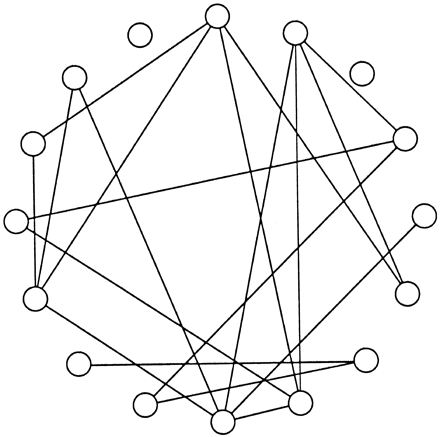 Graph G
Majority as a Graph Property is not Unlabeled IO
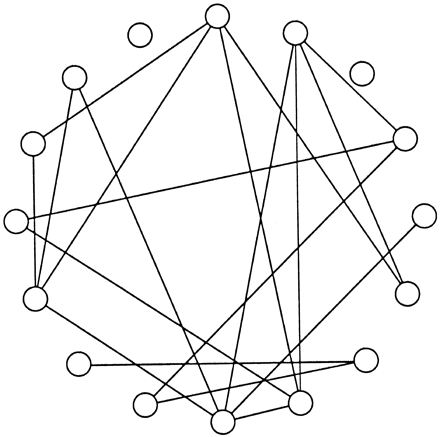 For each other vertex: query all adjacent edges to the anchor 
Claim: w.h.p each vertex is uniquely connected to the anchor (random graph + union bound)
Graph G
“At least one edge” is Unlabeled IO
Until an edge is found: unlabeled certificate useless
Function Composition
Instance Optimality Does not compose
Instance Optimality Does not compose
f((0,0),(0,0)…(1,0))
f((0,0),(0,0)…(1,1))
f((1,0), …
Further Research:
Conjecture: Every non-trivial monotone graph property is not R-instance optimizable in the labeled case
What is the complexity of testing whether a given function f is instance optimizable?
Does evasiveness hold in the unlabeled model? 
Can the result of Rivest and Vuillemin be extended to algorithms with an unlabeled certificate? 
Do deterministic decision tree algorithms require querying a constant fraction of the edges for any non-trivial monotone graph property, even given a permutation of the given graph?
Can check whether a given tree is instance optimal for a given  function
Thanks!
30
Instance Optimality
How widely applicable is instance optimality?
Pick your favorite domain and suggest an instance optimal algorithm
Is there a general theory of instance algorithms?
Term from Fagin-Lotem-Naor
Instance Optimality is Widely Applicable
Instance Optimal Convex Hull Algorithms 
Afshani, Barbay & Chan, FOCS 2009
Distributed computing: 
Dwork-Moses, Byzantine agreement optimal for every crash sequence, 1986-90
Elkin’s algorithm for MST, 2003-07
Sleator and Tarjan’s Splay Tree conjecture: Instance Optimality of Binary Search Trees
Demaine, Harmon, Iacono, Kane & Pătraşcu, SODA 2009
Precise Zero-Knowledge: Simulator works as hard as the verifier per instance
Micali and Pass, STOC 2006

Learning distributions (Valiant^2)
Most similar to the unlabeled model:
Shape is known, names unknown